1D to 3D Integrals
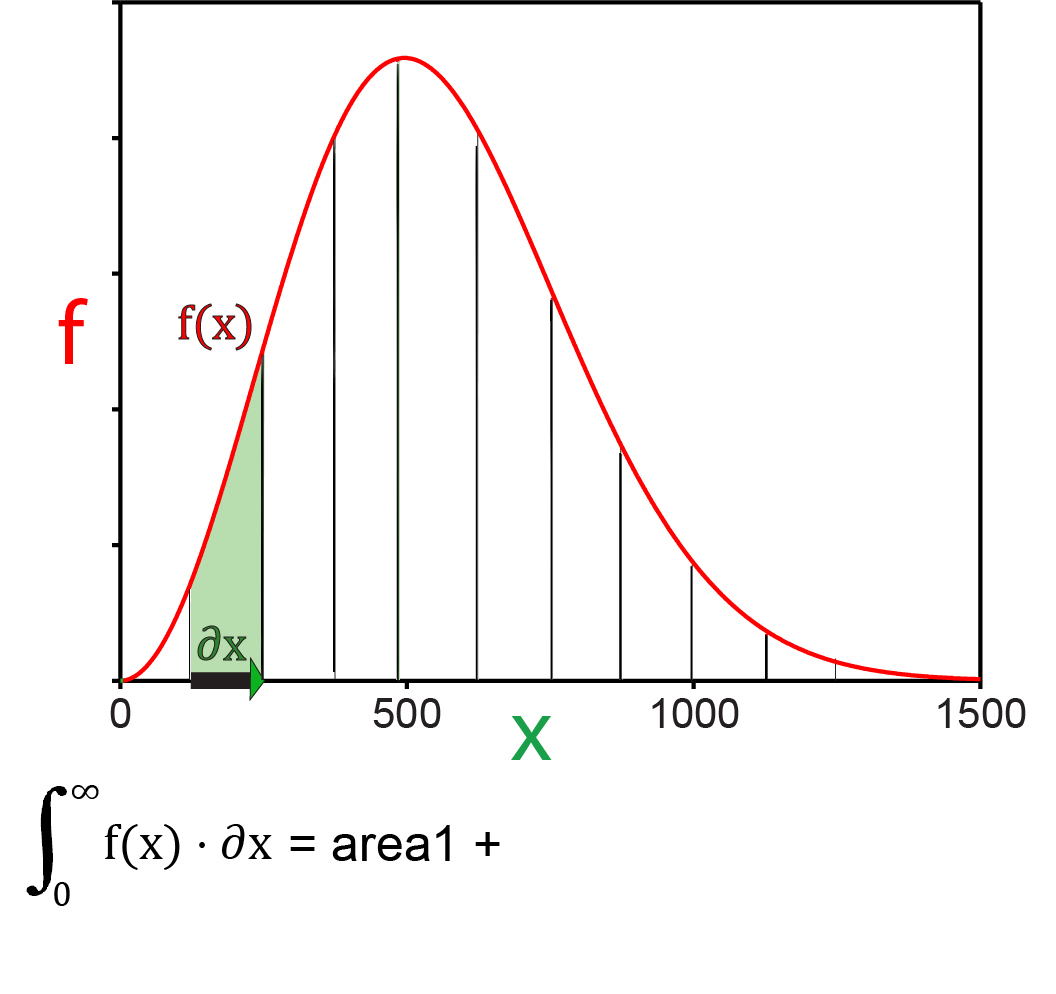 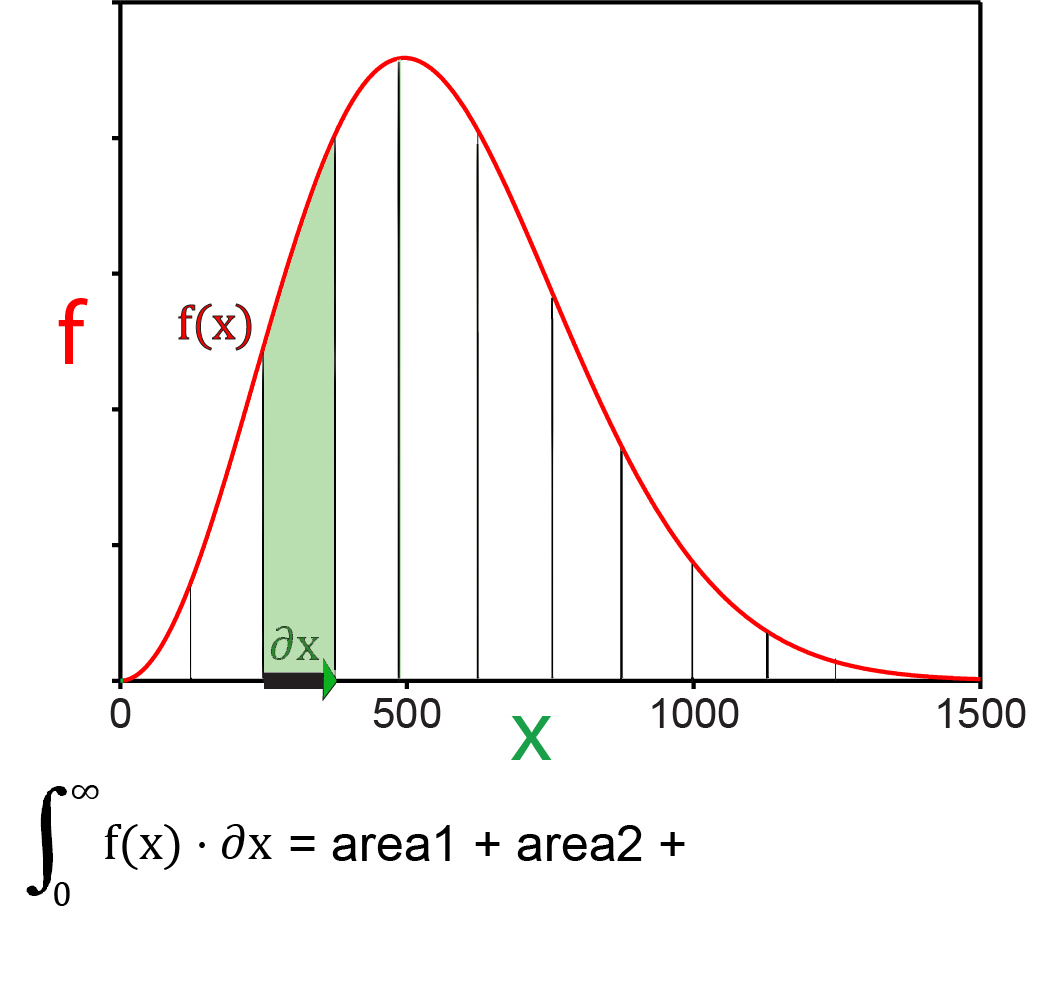 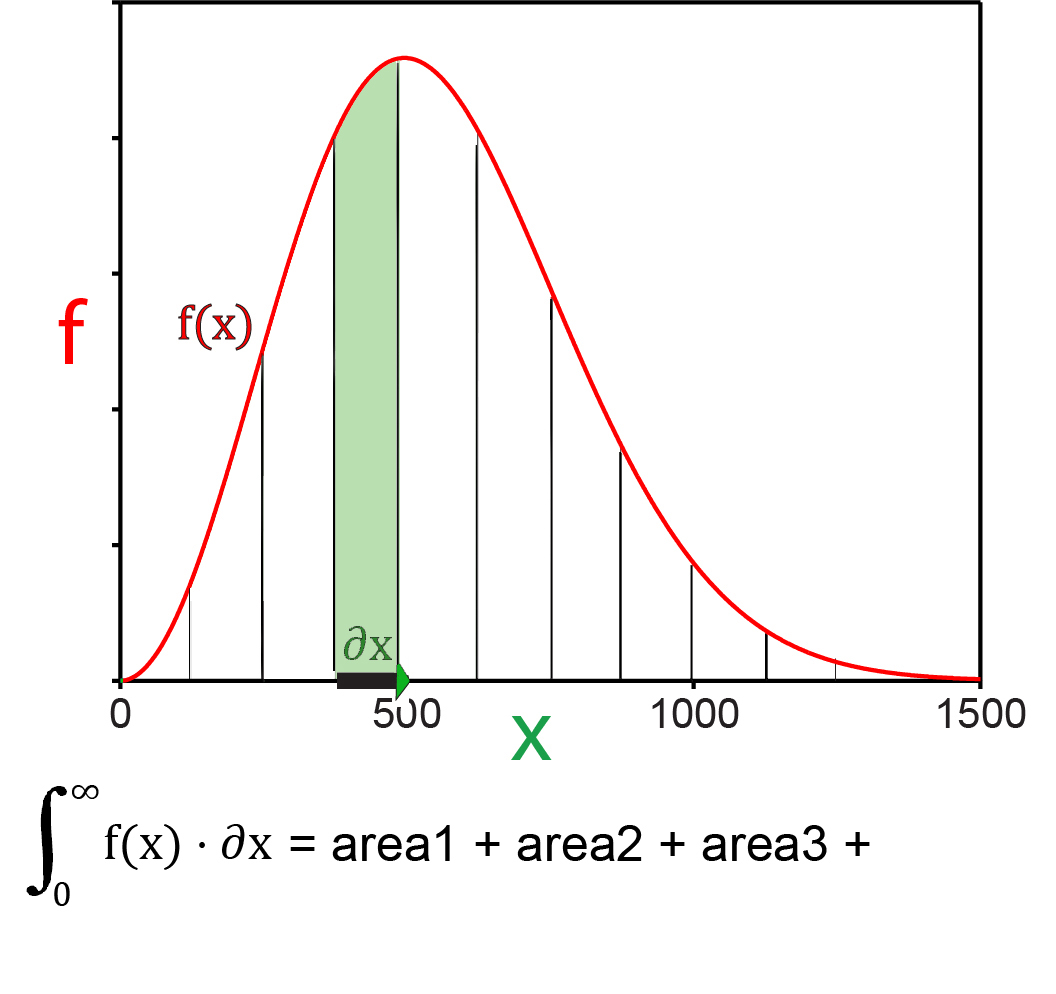 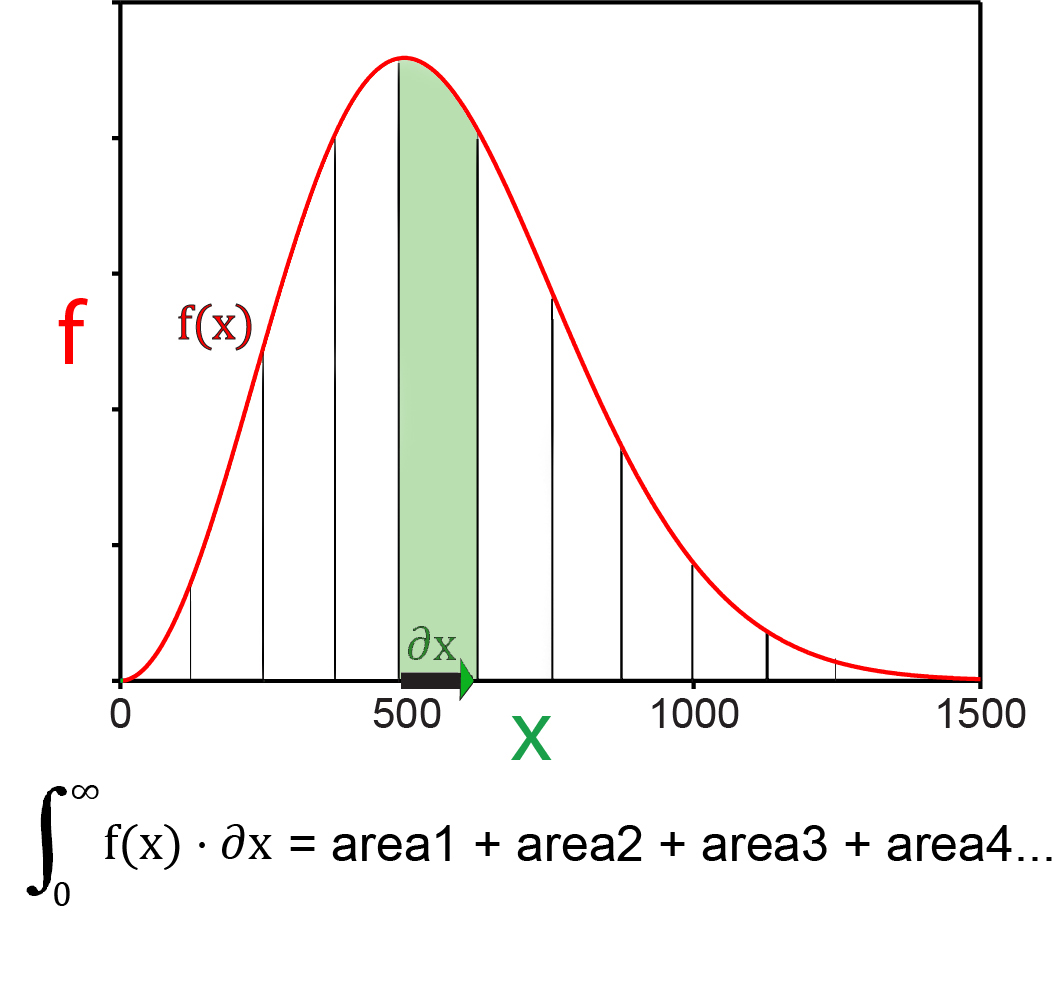 2D Integrals
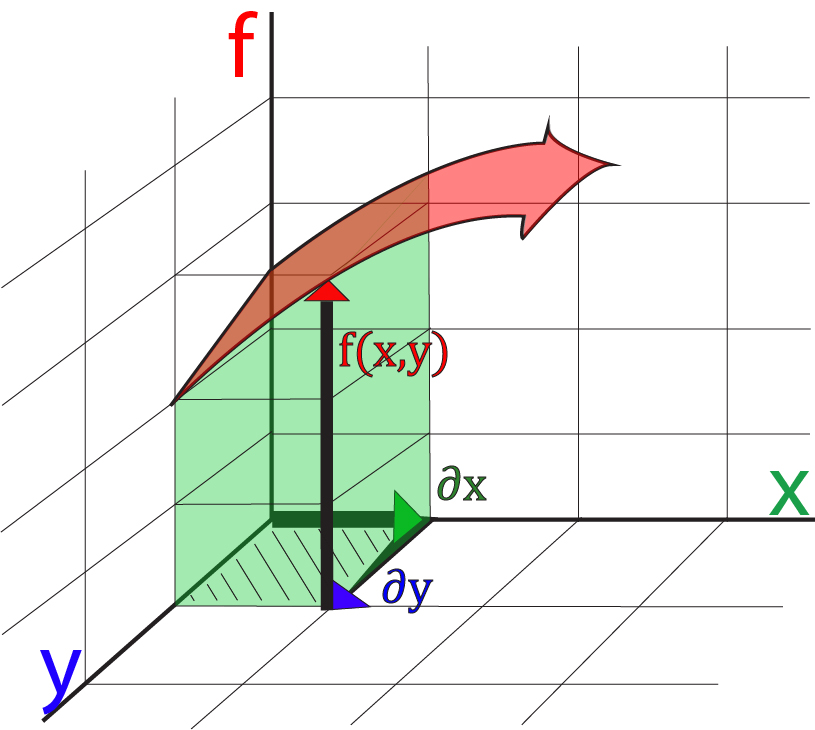 3D Integrals
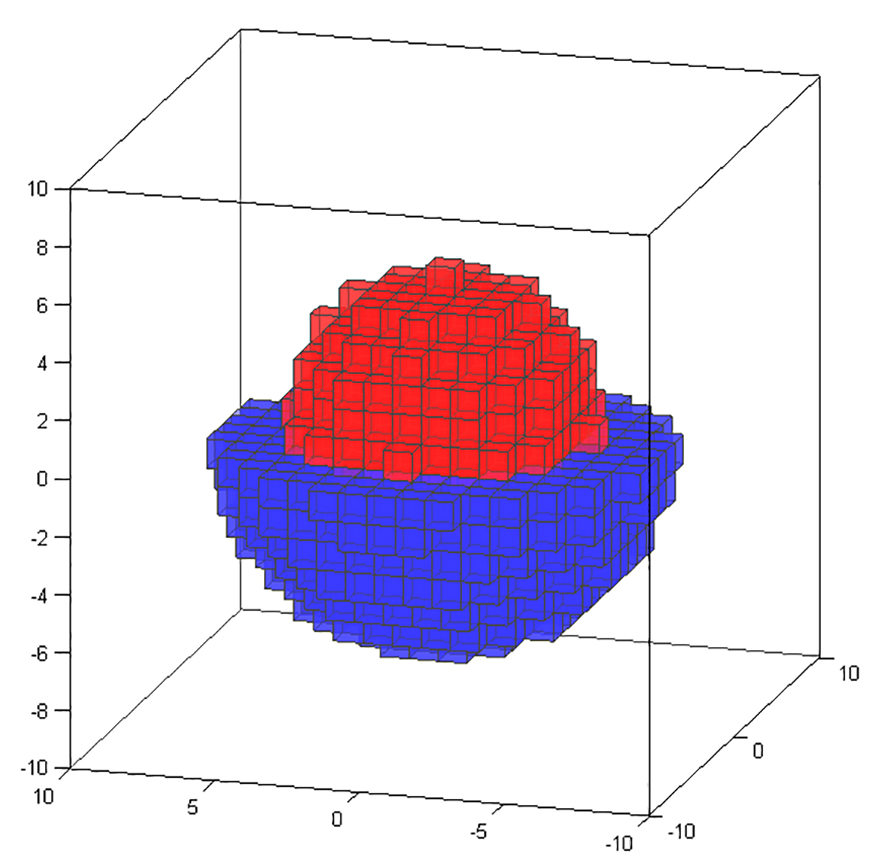 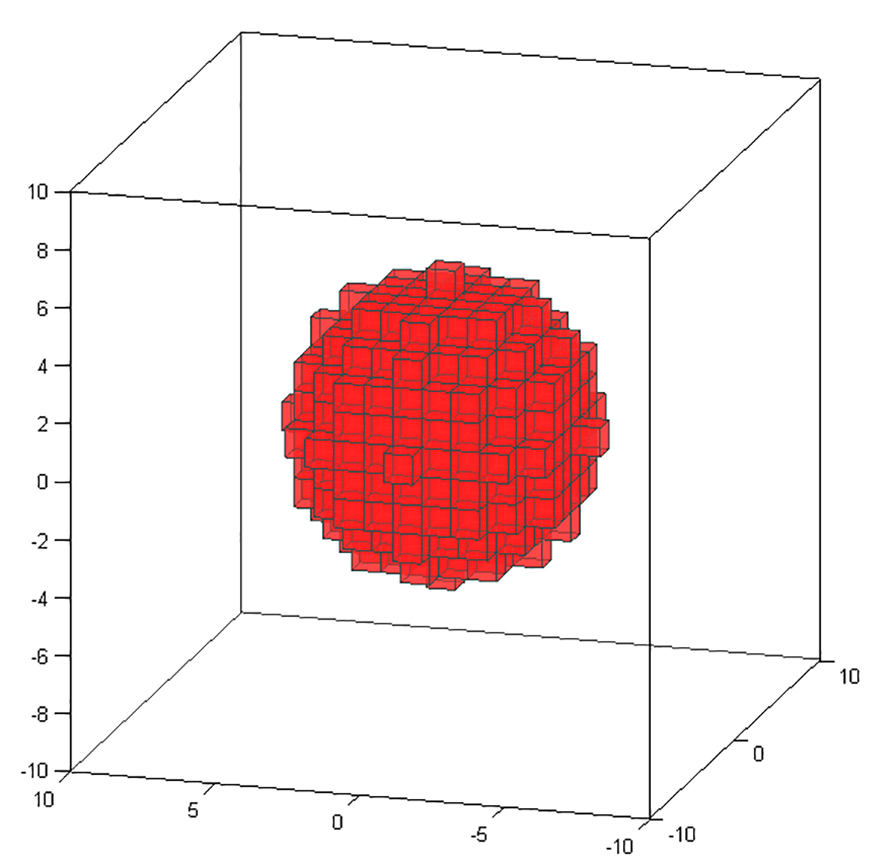 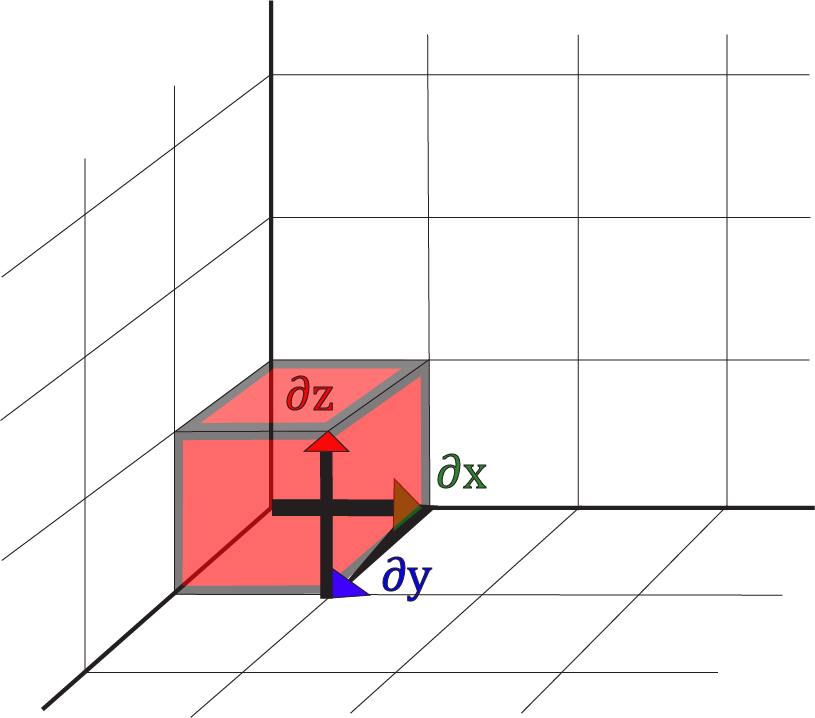 3D Integrals
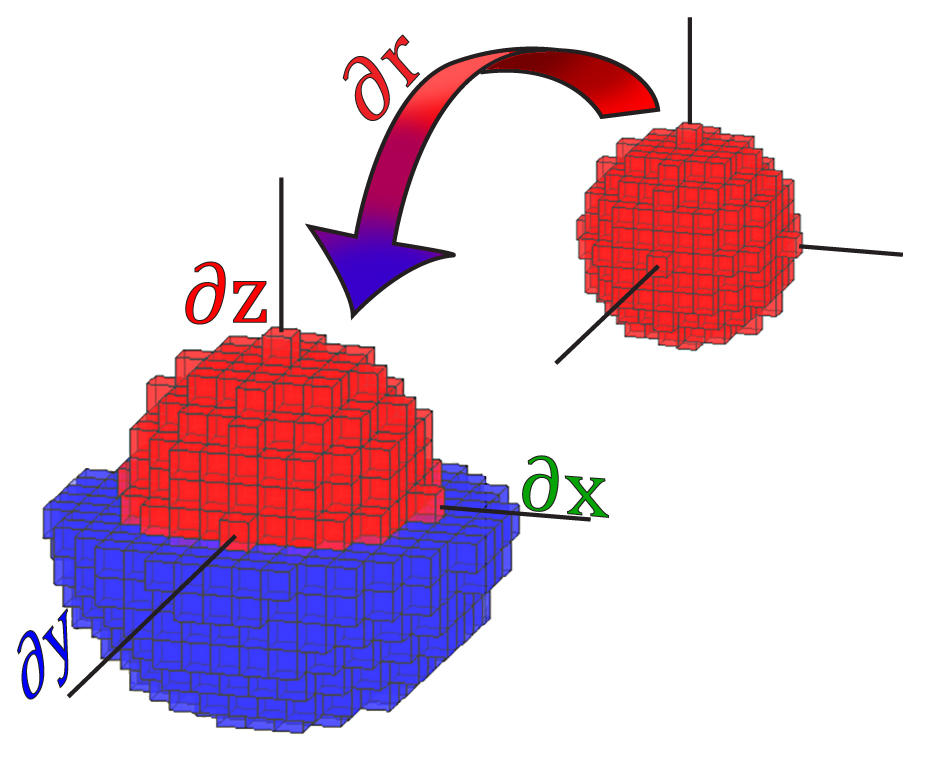 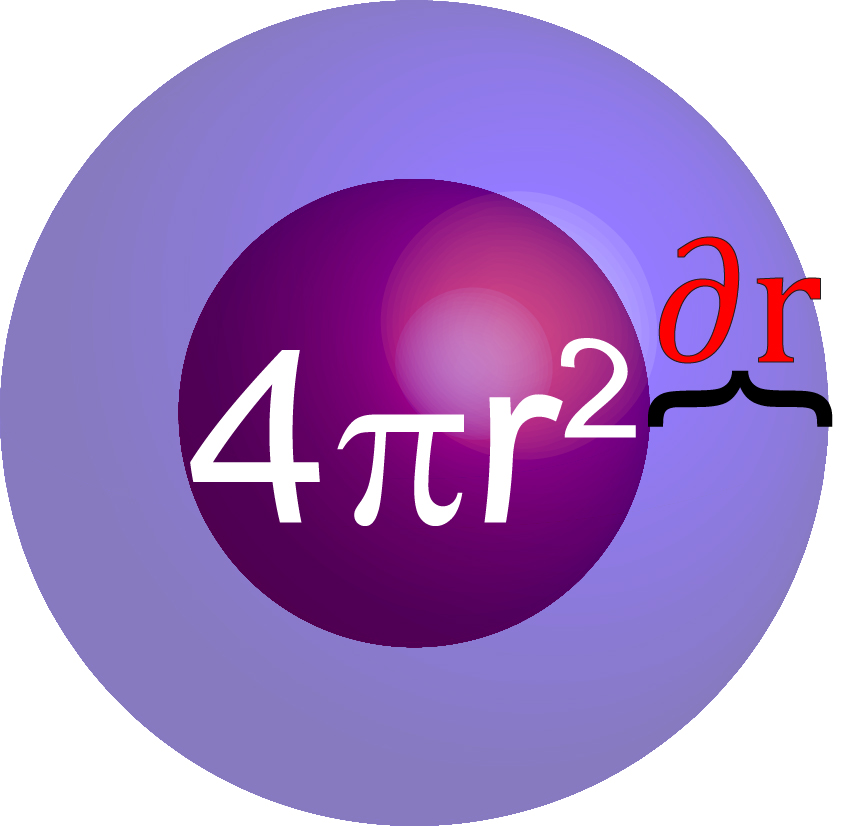